Orthopaedic Research Committee
Month day, year
Your Name
Class Name
Mission Statement 
*To connect students with the information and faculty needed to guide and maximize medical student’s time to choose, start and complete research of the highest quality.
Committee Includes
Faculty Leader = Dr. Vinod Dasa (vdasa@lsuhsc.edu) 
Faculty Leader = Dr. Robert Zura (rzura@lsuhsc.edu) 
Committee Director = Ms. Cara Rowe (cjoh26@lsuhsc.edu)  
Statistician = Ms. Claudia Leonardi (cleon1@lsuhsc.edu) 
Committee Chair = Stuart Schexnayder (ssche2@lsuhsc.edu) 
Senior Advisor to the Chair = Matthew Fury (mfury@lsuhsc.edu)
Chair Elect = Hunter Starring L2 (hstarr@lsuhsc.edu)
Committee Meetings will be held quarterly
Q1 -  Aug. – Oct. 
Q2 -  Nov. – Jan. 
Q3 -  Feb. – Apr.
Q4 -  May – July
Goals for Today
Brief Intro 
Topic Talk= How to Complete a Literature Review (by Dr. Mora)
Active Projects/Progress/Questions 
List of Projects to Start Now 
Questions
Goals for Today
Brief Intro 
Topic Talk= How to Complete a Literature Review (by Dr. Mora) 
Active Projects/Progress/Questions 
List of Projects to Start Now 
Questions
Active Projects/Progress/Questions
Short List of Projects to Start Now
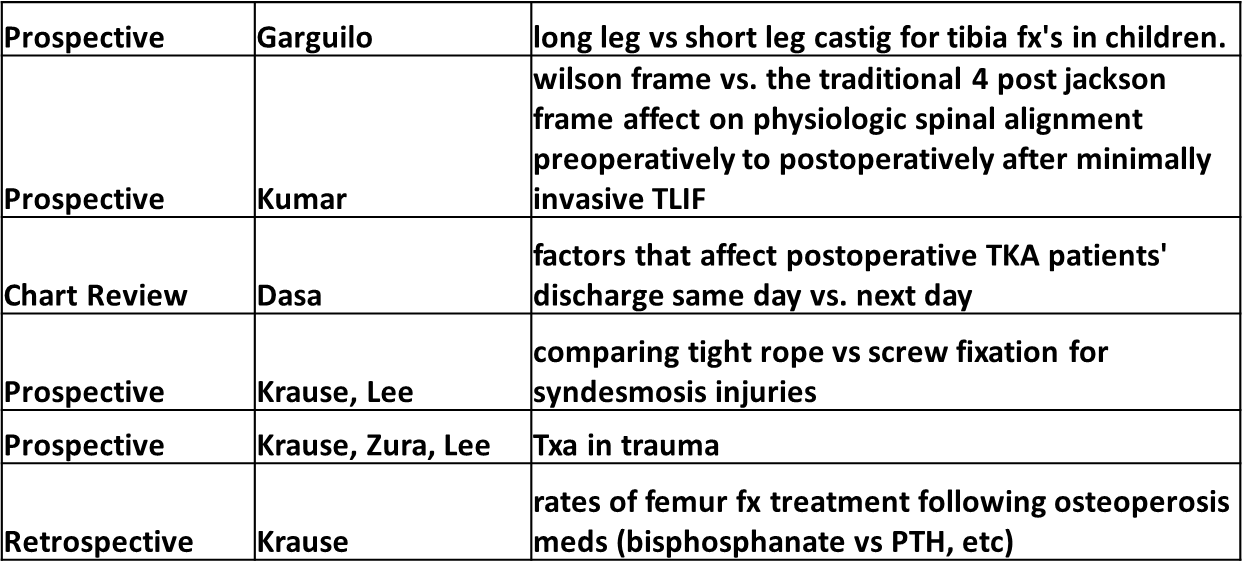 Short List of Projects to Start Now
How to go about claiming a project
Questions & Discussion